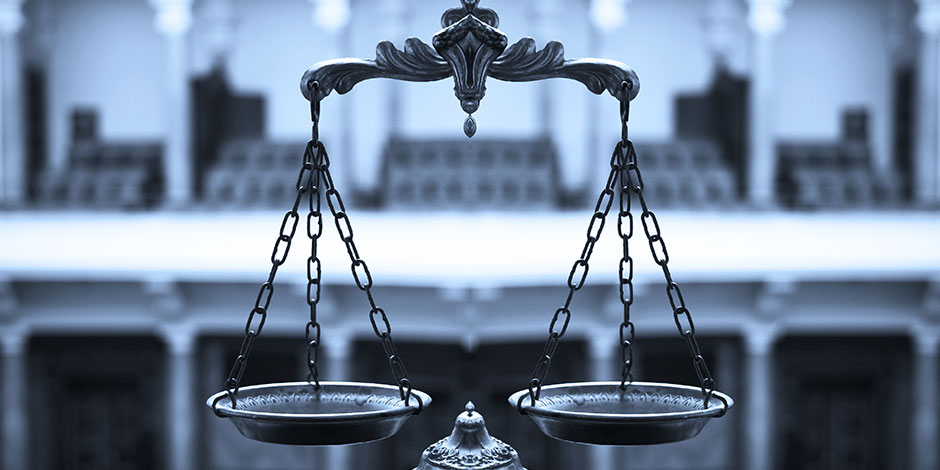 Prepare to Meet Your God
Churchofchristtucson.org
Prepare to Meet Your GodAmos 4:4-13
Why must we prepare?
 Because such a meeting is unavoidable Matthew 25:31-33
 Many will not be prepared Luke 12:16-20
 It will be a time for justice                                             2 Corinthians 5:10
 Nothing we can do of our own can help us              Titus 3:5
 We must choose the narrow way                      Matthew 7:13-14
Prepare to Meet Your GodAmos 4:4-13
How to prepare for such a meeting?
 Not according to our way                                             Jeremiah 10:23; Proverbs 14:12; Isaiah 55:8-9
 God’s way is the only way                                                Isaiah 55:10-11
 Jesus is The Way                                                                   John 14:6; 6:68; Acts 4:12
Prepare to Meet Your GodAmos 4:4-13
When should we prepare?
 During this life                                                                         Luke 16:19-31
 Yesterday is gone and tomorrow is not promised                                                                               James 4:13-14
 Now is the time to prepare                                             Hebrews 9:27; 2 Corinthians 6:2; Acts 22:16
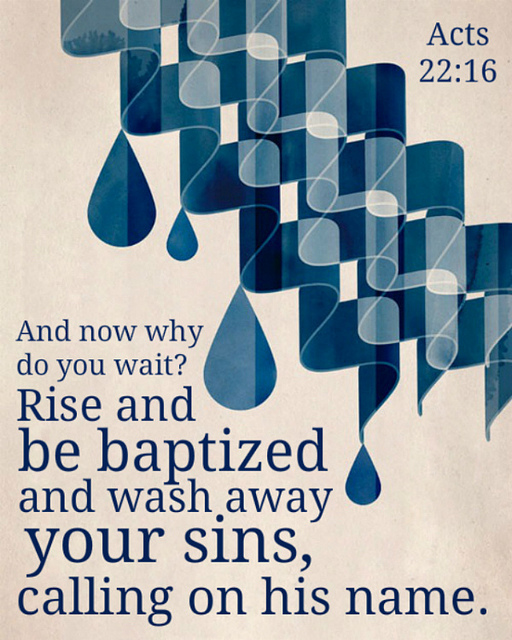